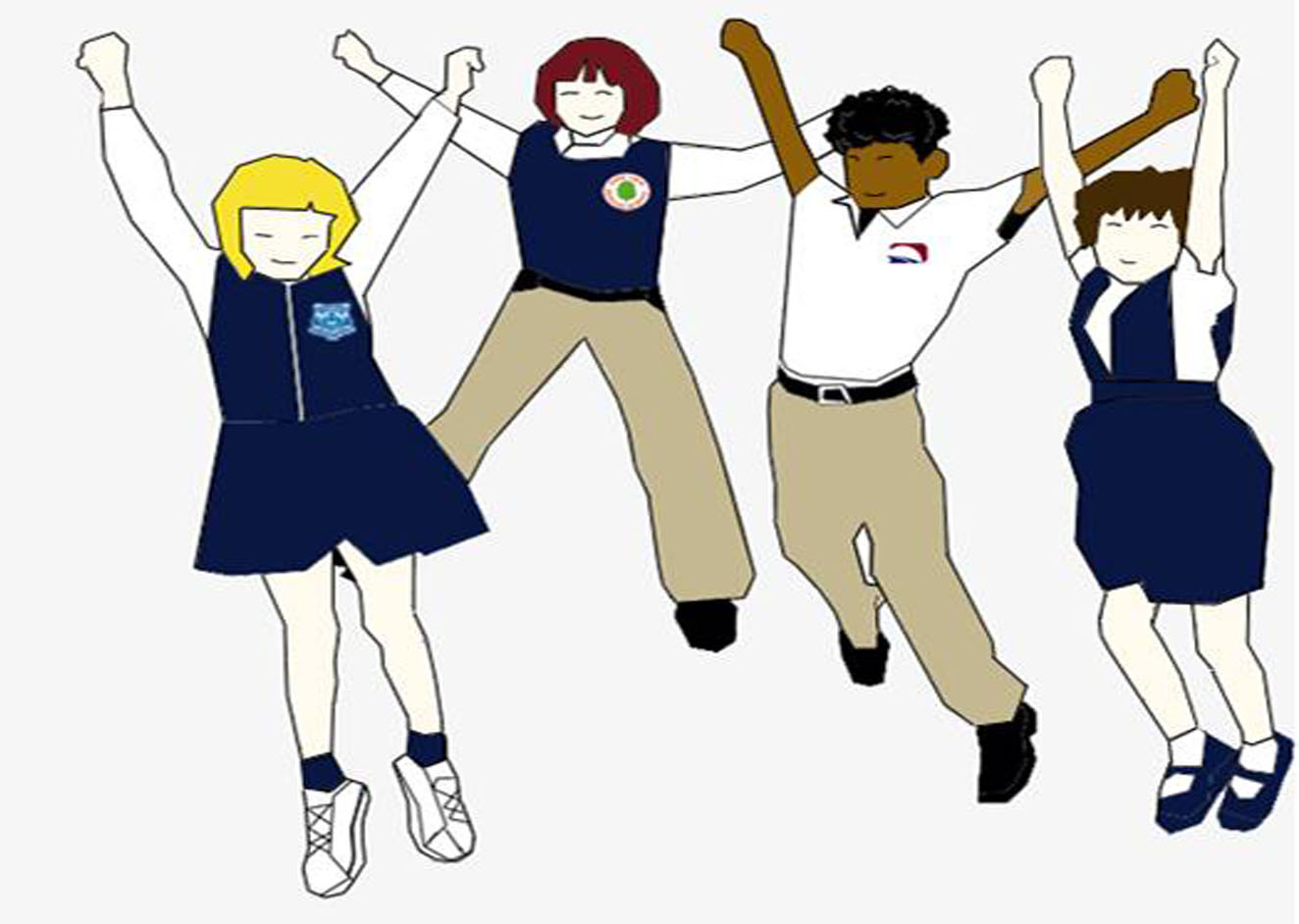 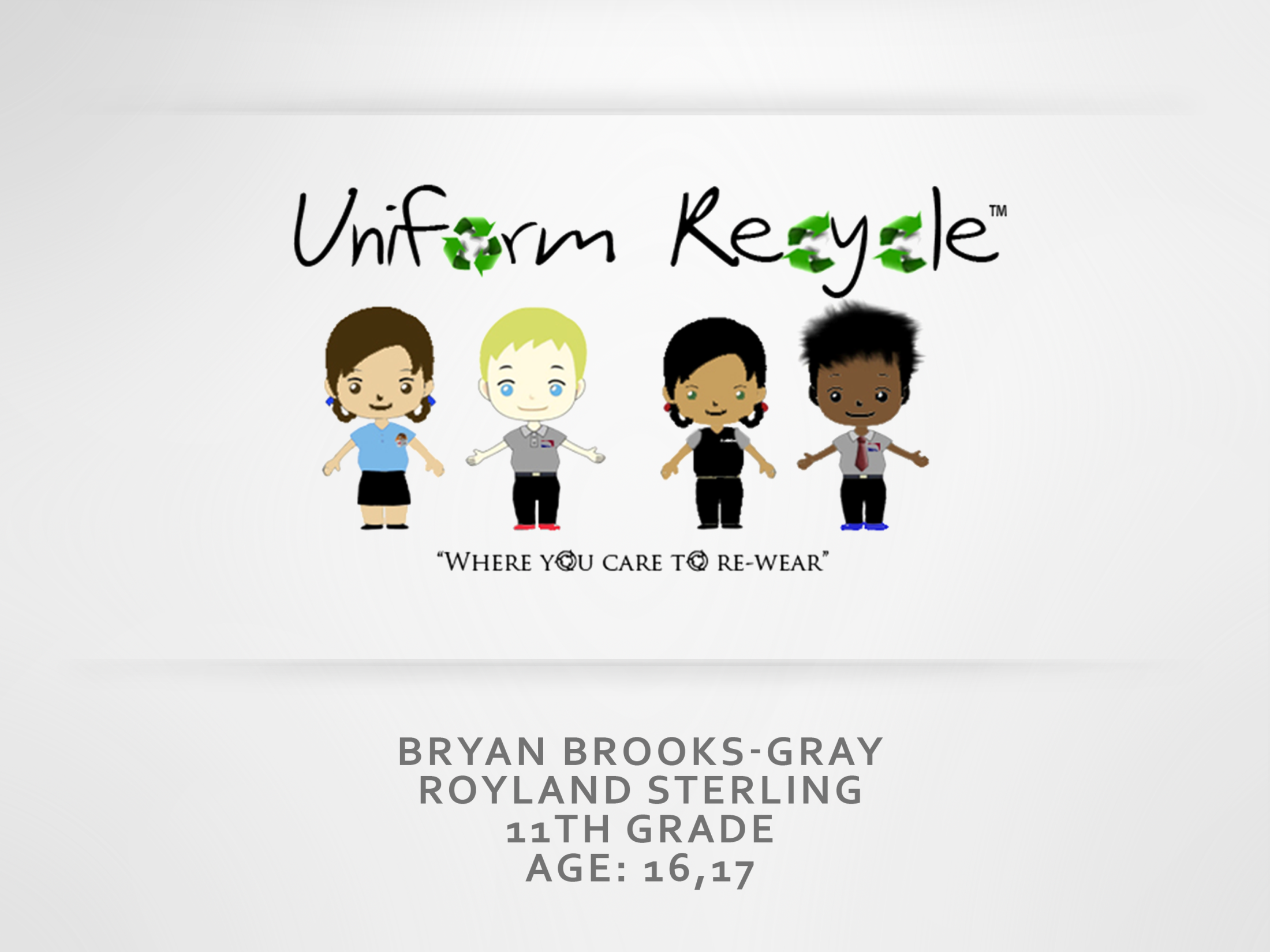 Mission Statement
Mission Statement
Our mission at Uniform Recycle is to provide parents a way to save money on school uniforms and for schools to produce additional funds, all while promoting sustainability. We are committed to reducing our consumption and waste, reusing what we have, and recycling everything we can. We believe that the earth is worth saving and therefore we offer ways to provide parents and schools with an easy convenient way to help our environment.
Opportunity
To provide environmentally friendly way to lessen the amount of clothing disposal in landfills 
To provide additional money revenue for schools
To aid in the costs associated with the school uniforms clothing of young people in our community
To offer parents an alternative choice to expensive uniforms 
To create partnership with established uniform companies
To live what we sell
Business Profile
Type of Business
Uniform Recycle is service/retail business
Uniform Recycle takes and recyclesuniforms from:
Children who have outgrown uniforms
Children who no longer have a need for uniforms
One of our goals of our business is to reduce the amount of clothing waste that people produce. 
Legal Structure
Uniform Recycle is considered an entity and will be owned by its partnered members. Therefore we will be established as an LLC giving us the ability to combine the liability benefits of a corporation with tax benefits of a partnership.
We selected this legal structure because  there are two of us with different skill sets and talents that we can bring to this business.
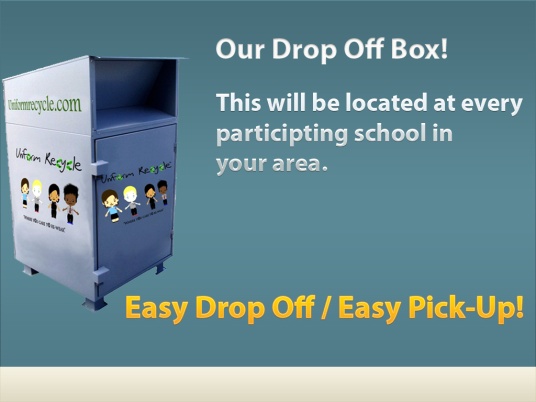 Qualifications
Completed NFTE entrepreneurial  course 
Experienced in retail sales 
Trustworthy and reliable
First hand experience with waste generated with school uniform (We have worn uniforms for the past 5 years)
Market Analysis
Total Population
124,062
Target Market
41,957
Potential Market Size
26,587
[Speaker Notes: Uniform Recycle will be a leader in the clothing recycle business sector. Our innovative solution to uniform costs will make the process of ordering and securing school uniforms effortless, all the while providing an unprecedented support system for our customers.]
Target Market Segment
Demographics
Adults/male and female, 25+, with children K-12
Low and middle income families
Geographic's
Hartford County, especially the city of Hartford and the Hartford Public School System. (Will expand in future)
Buying Patterns
Consumers who repeatedly buy school uniforms for their children.
 Consumers who like the convenience and ease of pick-up and drop-off delivery.
 Cost conscious shoppers.
 Income
  Low and middle income families.
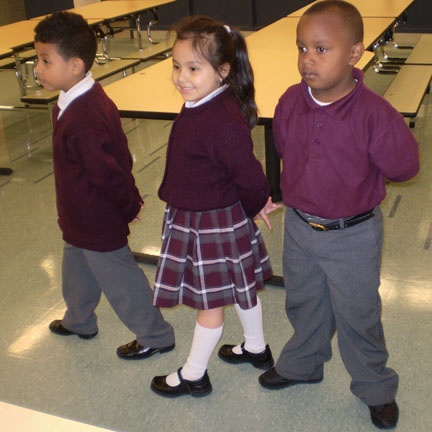 Competitive Advantage
Uniform Recycle
Shirt Man
Living Words 
Imprints
Factors
Price
$12
$20
$21
Quality of 
Product/Service
Good
Good
Good
Location
Hartford
Hartford
Hartford
Good/ Varies
Developing
Good/Varies
Reputation/Brands
Unique Factors/
Knowledge
Does custom shirts/school uniforms
Recycled uniforms / Credit to reduce  costs further
Work  with schools to distribute new uniforms
[Speaker Notes: Our search for competitors has yield little direct competition.  With the increase the number of school requiring uniforms and the average cost per child per family being $300.00, a noticeable increase in the uniform/clothing industry has taken place.  Main competitors include CT-Shirt Man and Living Word Imprints which are both involved in the uniform clothing sector but only supplying new clothing while Goodwill, Salvation Army, and Big Brothers Big Sisters have an impact in the used clothing arena but have very little concern about the used uniform sector leaving Uniform Recycle as the only used uniform supplier at this time… full market share. We save time… Providing easy convenient drop off and pick of the uniforms and support services that other companies don't. We save money… Uniform Recycle can cut the family contribution in half or more. We Save the environment… No driving... No gas... No CO2...No clothing waste…Recycle, Reuse, Re-wear]
Marketing Mix
Social Networking, Public TV, Flyers to schools, 
Shining Star (Hartford Public Schools Internal Communications)
Adults male and female, 25+, with children  K-12
Hartford :local area knowledge, familiar with schools, personal experience
$12 for a pant or shirt 
$2-$8 for accessories
Gently used  uniform shirts, pants, and accessories
Promotional Mix
Promotional Expense
Monthly
Amount
Cost of Materials/Labor
Economics of One Unit
Description of One Unit of Sale:
One  Shirt or One Pair of Pants
Average Monthly Fixed Expenses
Time-Management Plan
Total Hours in a Week = 168
Monthly Sales Projections
Total Units Sold
2,600
[Speaker Notes: We have conservatively estimated that we will reach a minimum of 10% of targeted population. These numbers represent that population. Notice that the winter months sales are lower…….these months we will concentrate mainly on getting new schools on board as well as getting brand recognition. We also will concentrate on uniform inventory during these months. The spring and summer months will be our high production season because this is the time that people will be looking for uniforms for their children.]
Monthly Break-Even Unit
Monthly Fixed Expense
Monthly Contribution Margin
$358.00
$1,722.50
=  21 units
In an average month, the company will begin to make a profit after selling 		units.
21
Projected Yearly Income Statement
Start-Up Investment
ROS & ROI
ROS:
Annual Net Profit / Total Sales * 100
$13,918 / $31,200 x 100 = 45%
Dollar equivalent $0.45

ROI:
Annual Net Profit / Start-Up Investment * 100
$13,918 / $6,000 x 100 = 231%
Dollar equivalent $2.31
Financing Strategy
Total Start-Up Investment
$6,000
Business Responsibility & Philanthropy
Business Responsibility
We will put Green Corps logo on our business card to show our support for the environment with  the hope that other people with the same vision will support us.
Philanthropy
Uniform Recycle will sponsor three student uniforms at each school for students that the school deems "needy." 
We will also donate a percentage of our yearly net profit to GREEN CORPS
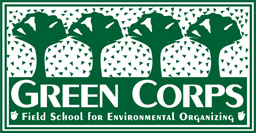 Business & Personal Goals
Where You Care to Re-Wear
Thank you for your consideration
Uniformrecycle.com
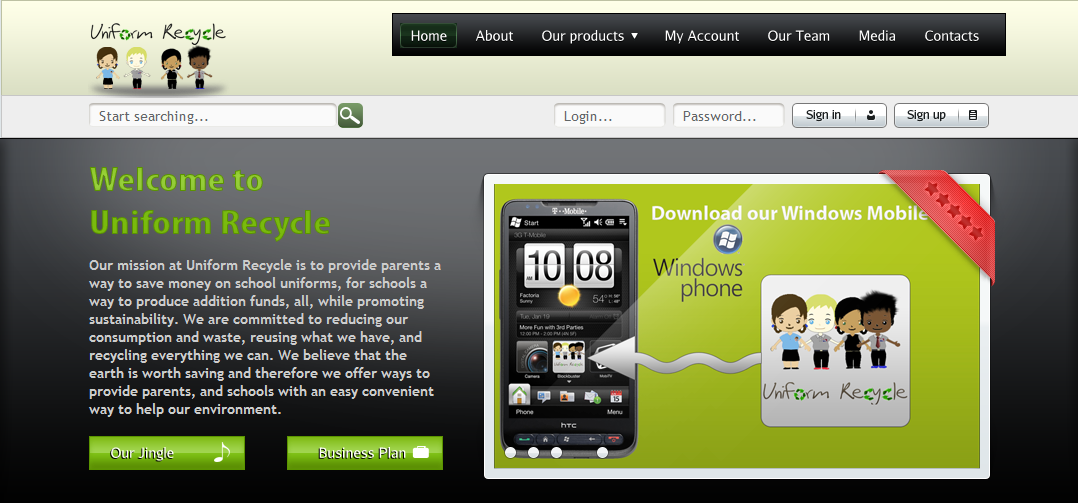 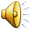